Diocesan Representatives Conference
Perth 2014
Conference Outcomes
What do you want to take back to your diocese next week?
Anglican Board of Mission
Communications Department Update 
The past and the present
Communications Update The past and the present
We will look at the team – Who’s who?
Tour of the new ABM Website
Marketing & Fundraising focus
What the future holds…Our vision
Christopher Brooks
Acting Communications & Fundraising Manager
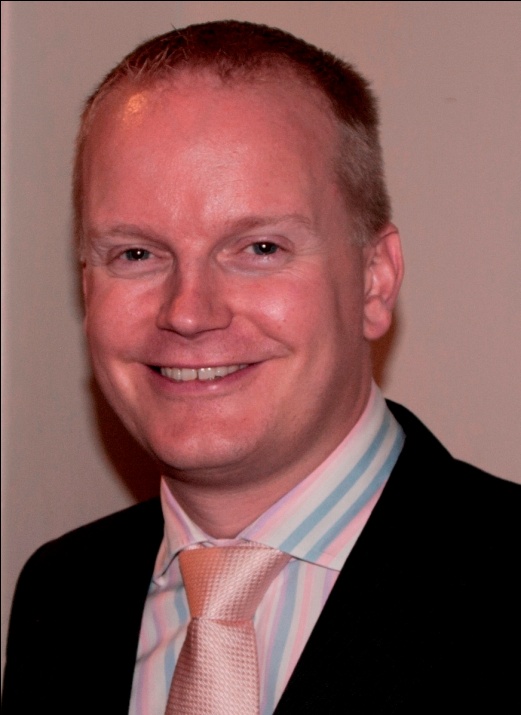 Vivienne For
Communications Coordinator
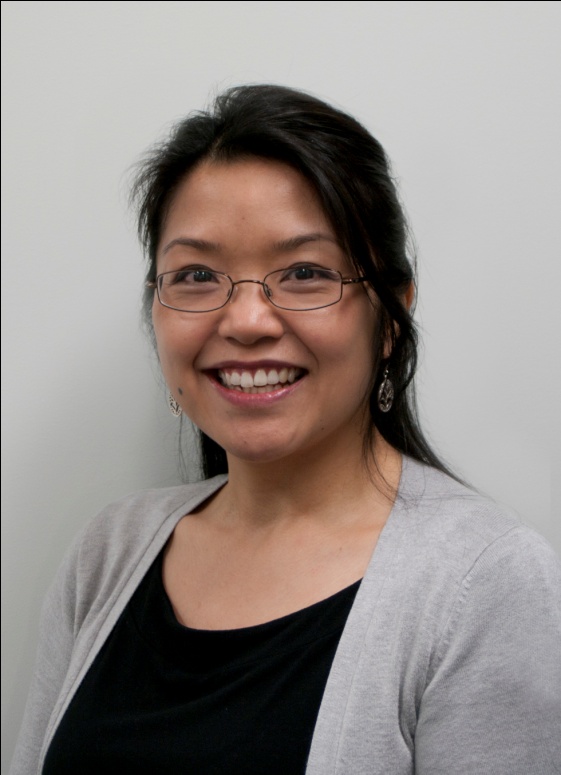 Michael Begaud
Appeals & Bequests Officer
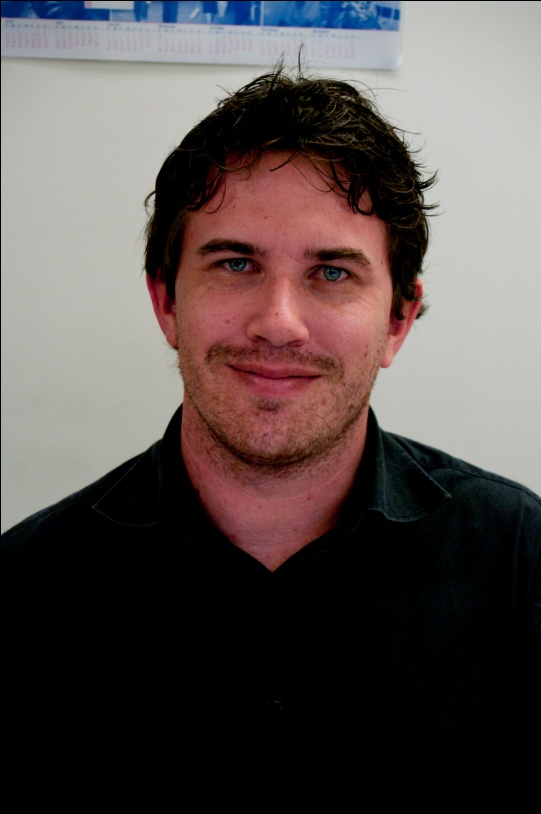 Lorraine Forster
ABM Committee Support Officer
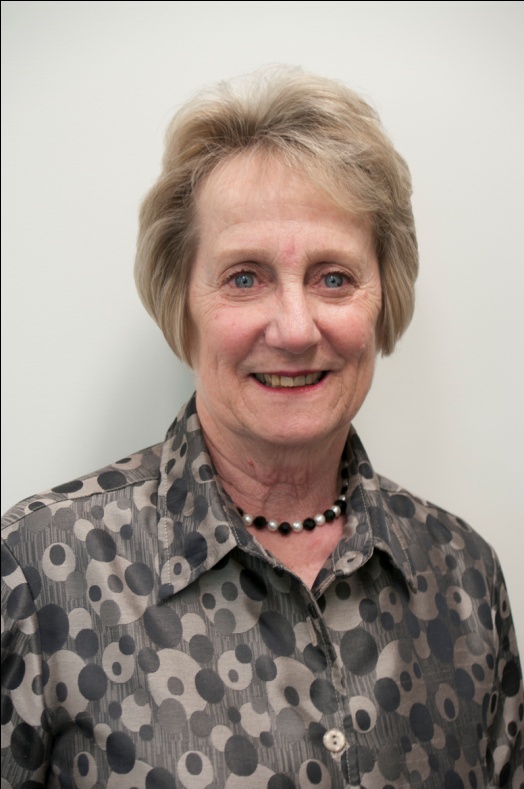 Michael Robinson
Speakers’ Organiser
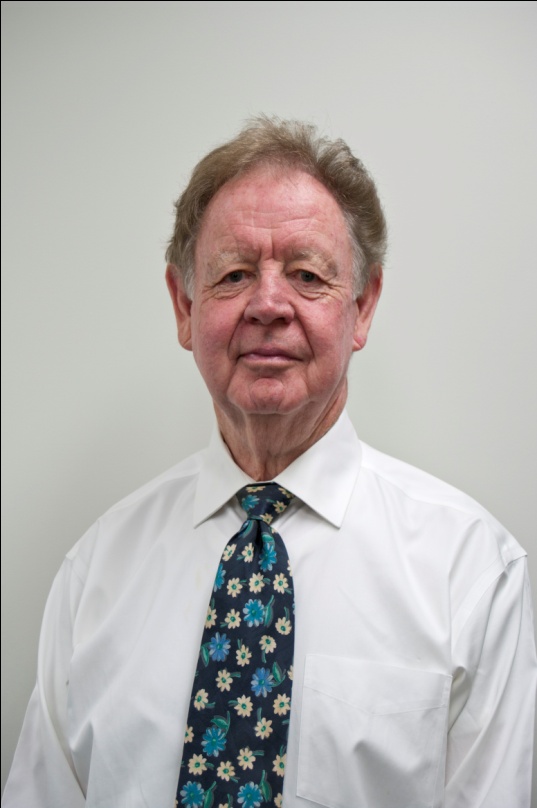 Highlights of 2013
The New ABM Website & other online resources
Really living up to our commitment as the National Mission Agency
Better support to committees
Highlights continued…
Income level with 2012
Increase in numbers gifting ABM in their will
More communication about projects
Quicker response launching emergency appeals
Streamlined electronic communications (on-A-Mission now monthly; Pew Reflections sent 1 month earlier; Facebook page getting good traction; Twitter feed up and running; ACO reporting our news around the Communion)
Better Promotional awareness of ABM through targeted marketing strategies
  ie: Newly designed promotional materials
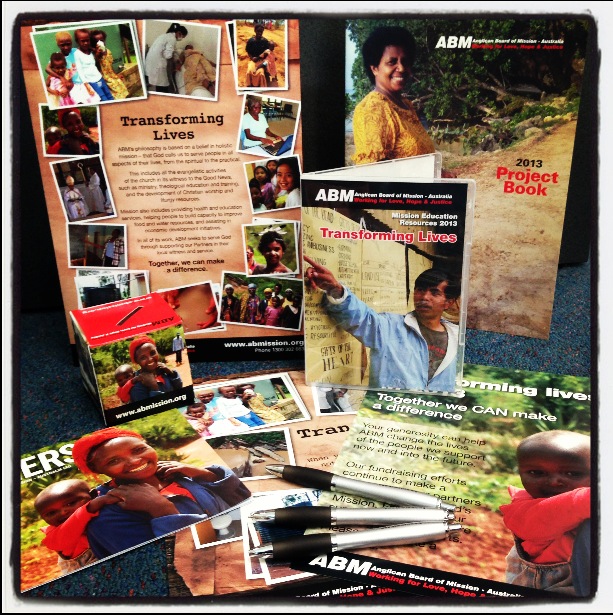 More time dedicated to Diocesan Representatives and Committees
Less complaints
New School’s Appeal
Increase in On-line donations
Challenges of 2013
Obtaining visas for visitors
New Christmas Appeal
Project information gathering and updates
The Future
New website
New bequest program
Better strategic Partner visits
More speaking engagements fulfilled – targeting new supporter base
More support for Parish Mission secretaries to do their work
Strengthening committees to carry out their work
New imagery database (meta-tagging)
Stronger volunteer presence with appropriate skill base
Considerations

Diocesan Reps photograph and contact details on the website
Content on Diocesan Reps page
ABM Branding, logos and letterheads
Stamps – recruit another philately expert
Banners and procedures
Audit – bank accounts, registered names
Thank you.
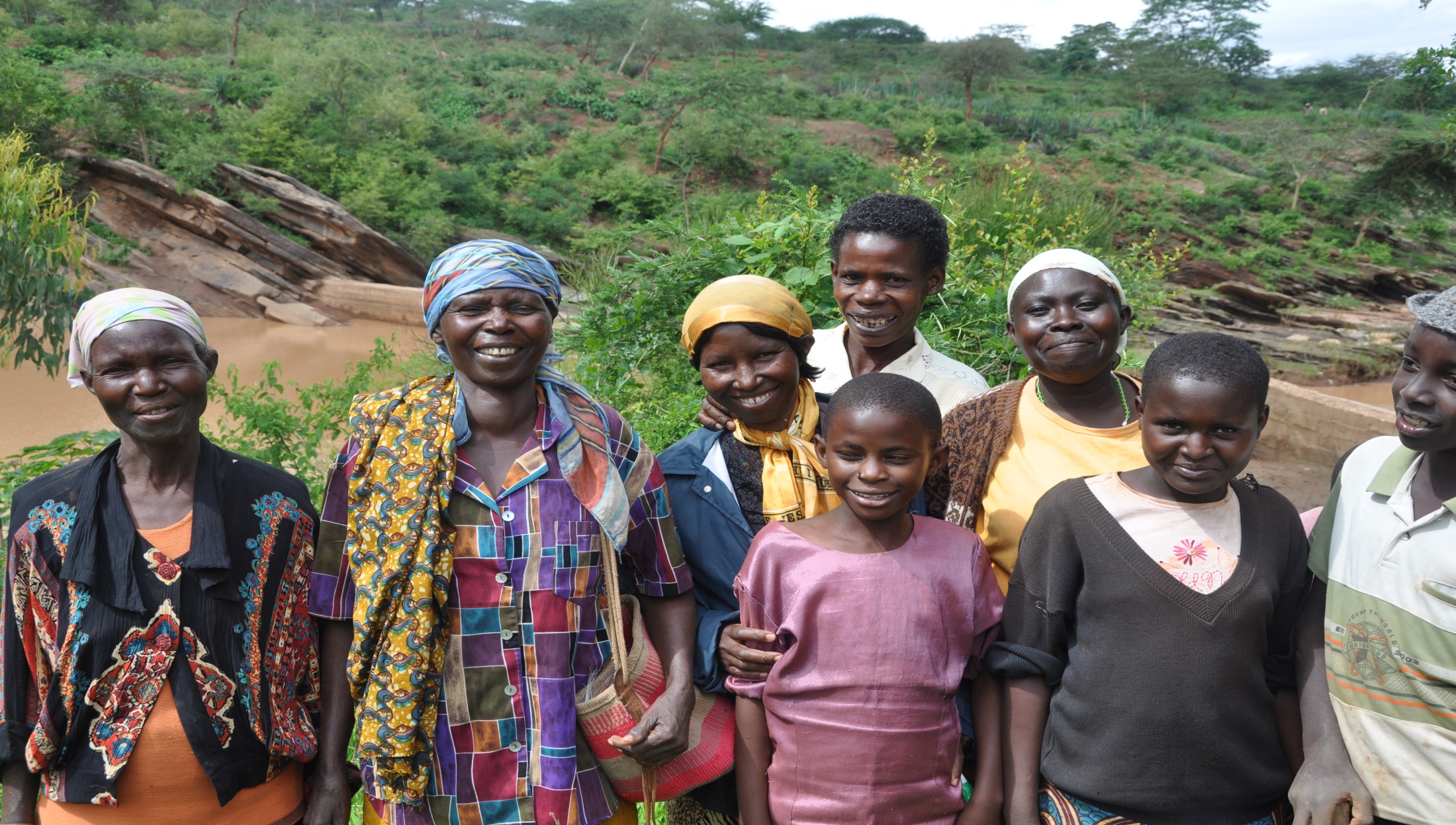 Together we can make a difference.